Lateral ear canal resection (Zepp’s Operation/procedure)
Dr Gulshan Kumar
MVSc, PhD
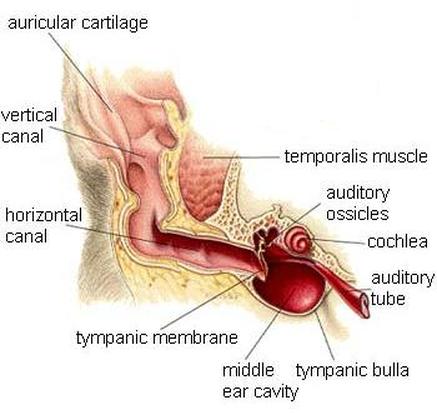 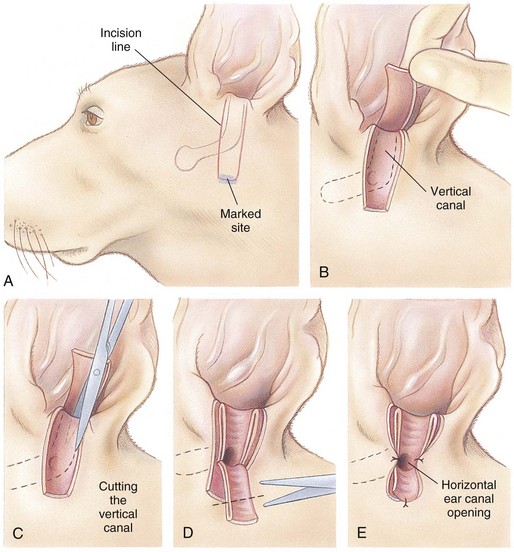 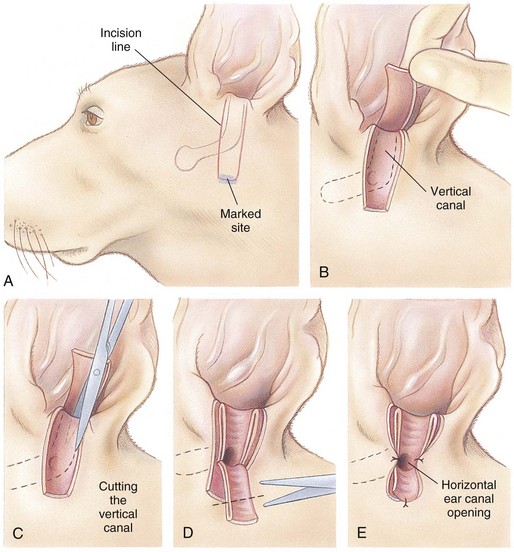 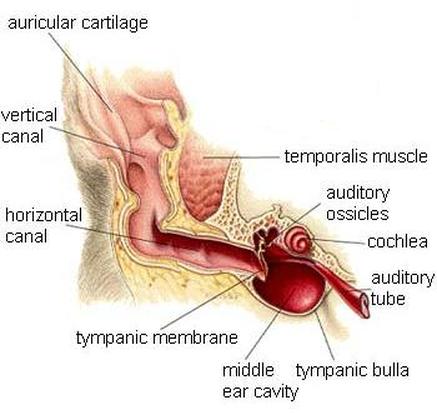 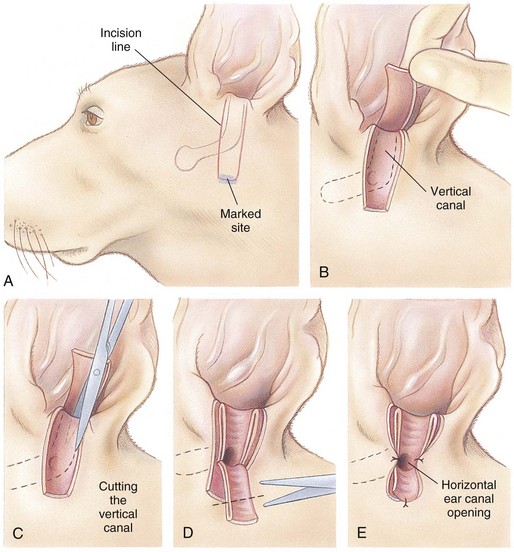 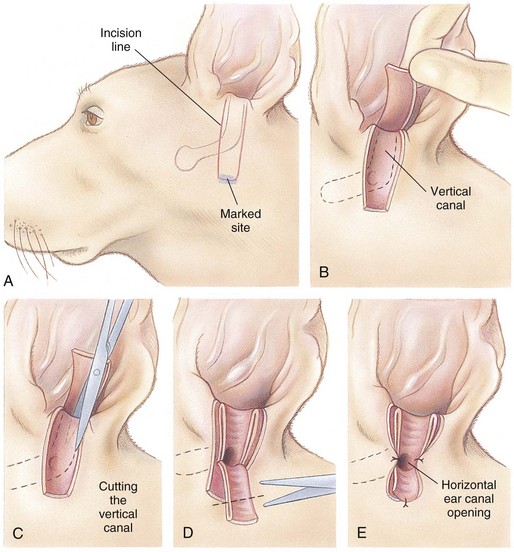 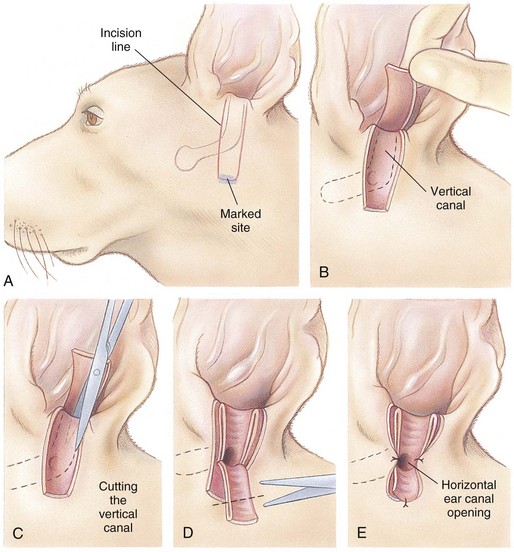 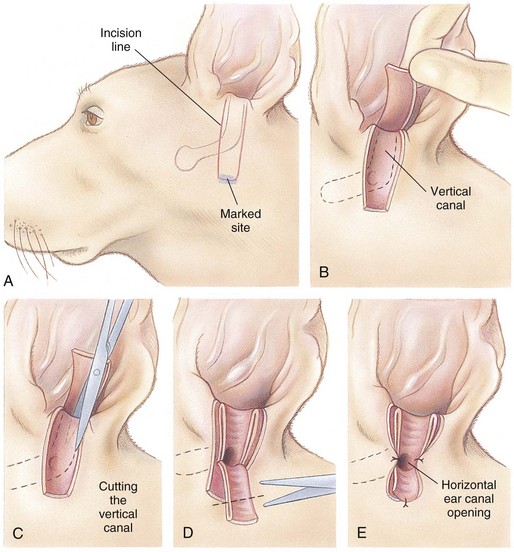 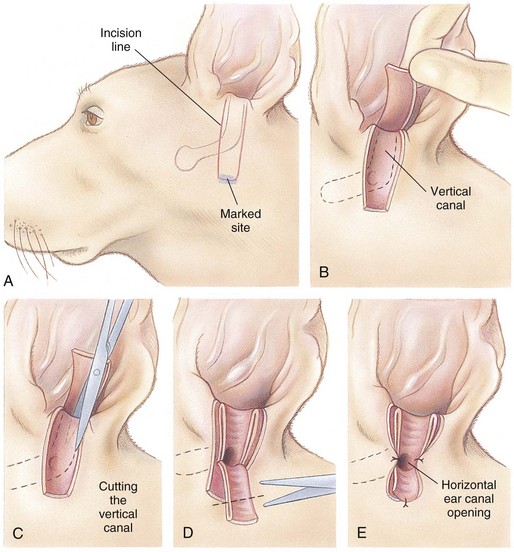 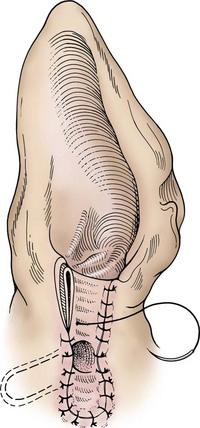